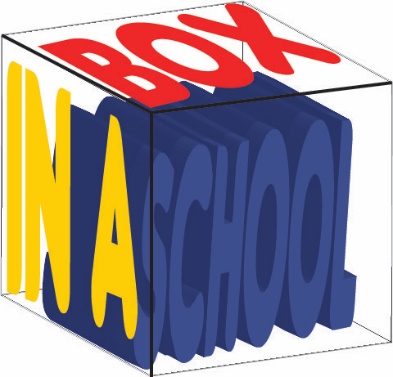 Cambridge TECHNICALS- LEVEL 3 
Unit 09 – Product Development
2016
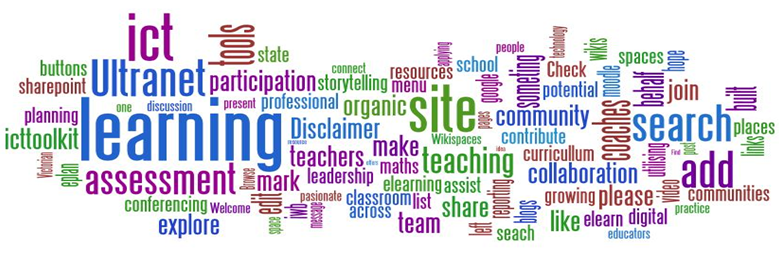 Unit 09 – LO3 - Be able to Implement and Test Products
e
Calculating the Points
The number of points available for each unit depends on the unit grade achieved. Units 1 and 2 in the Cambridge Technicals in IT are 90 GLH; all other units are 60 GLH. The table below shows the number of points issued for each grade.


		
	

To calculate the learner’s qualification grade you will need to add up all the points for the units the learner has achieved, making sure they’ve covered the appropriate mandatory content, taken sufficient externally assessed units, and any units required for the chosen pathway.
e
Calculating the Points
The number of points available for each unit depends on the unit grade achieved. Units 1 and 2 in the Cambridge Technicals in IT are 90 GLH; all other units are 60 GLH. The table below shows the number of points issued for each grade.


		
	

To calculate the learner’s qualification grade you will need to add up all the points for the units the learner has achieved, making sure they’ve covered the appropriate mandatory content, taken sufficient externally assessed units, and any units required for the chosen pathway.
e
Qualification Grade Table - Diploma
Qualification grade table
OCR Level 3 Cambridge Technical Introductory Diploma (360 GLH)
The table below shows the points ranges and the grades that those ranges achieve.
e
Qualification Grade Table – Foundation Diploma
Qualification grade table OCR Level 3 Cambridge Technical Foundation Diploma (540 GLH)
The table below shows the points ranges and the grades that those ranges achieve.
e
Qualification Grade Table – Technical Diploma
Qualification grade table OCR Level 3 Cambridge Technical Diploma (720 GLH)
The table below shows the points ranges and the grades that those ranges achieve.
e
Calculating the Points
The number of points available for each unit depends on the unit grade achieved. Units 1 and 2 in the Cambridge Technicals in IT are 90 GLH; all other units are 60 GLH. The table below shows the number of points issued for each grade.


		
	


To calculate the learner’s qualification grade you will need to add up all the points for the units the learner has achieved, making sure they’ve covered the appropriate mandatory content, taken sufficient externally assessed units, and any units required for the chosen pathway.
Assessment Criteria
Assessment Criteria
This LO is about learners carrying out the implementation phase and the first part of the testing phase, using the design solution agreed with the client in the previous LO and including an implementation plan and proposed acceptance test plan.
P4 - Learners must develop a product in line with the agreed design solution, following the implementation plan and keeping an implementation log. It is expected that the product will be complete and that it will meet all aspects of the agreed design solution. Evidence of development will consist of the completed implementation log (e.g. the annotated implementation plan); other documentation (e.g. photos, videos, and screenshots) and the actual product. In addition, learners must test the product as it is being developed; evidence of this unit testing and integration testing could be included in the implementation log. The implementation log should show that unit testing and integration testing have taken place during implementation.
P5 - Learners must create a product test plan and use this to carry out testing of the completed product at the end of implementation. The product test plan must be sufficiently detailed to enable full testing against the agreed design specification. Learners must clearly evidence that a test plan has been created and followed.
M3 - Learners are required to analyse the results of testing. This could be the results of any testing carried out on the product, i.e. unit testing and integration testing during implementation or product testing against the agreed design solution. Furthermore, learners are required to recommend improvements and enhancements (at least one of each) to the product. The evidence should give details and a justification of all improvements and enhancements. Learners are not required to implement the improvements and enhancements; the focus of M3 is on the analysis of the test results and the further development ideas that flow from that.
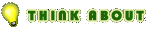 P4.1 - Develop the product – Design Logs
It is time to make the product according to the specifications outlined in Lo2 and in line with the client needs and additional implementations. Before you start, you will need to keep an implementation log for the examiner to see the progress that was made on the project and how it has adapted.





These logs need to contain all the stages of production including but not exclusively:
Sketches and Designs
Sourcing materials
Implementation
Discussion with Clients
Prototype
Unit testing
Integration testing
Completion
Client needs testing
Documentation
P4.1 – Task 01 - Learners must develop a product in line with the agreed design solution, following the implementation plan and keeping an implementation log.
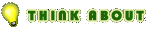 P4.2 - Testing the Product
You need to create a range of different kinds of testing of the product so that it meets the client and user needs. Whatever the product is it will need some for of testing to ensure the quality of production, usability and suitability for the purpose.
Unit testing – Testing the product as it is being created, how it holds together, the usability and suitability, from the quality of materials used, the quality of data gathering or novelty. Evidence must be clear that this is testing during production.
Integration testing – testing the finished product is suitable for purpose, specific to the users needs, the project specification and in line with documentation and purpose.
Product testing – testing the product against the users needs and possible success criteria as stated in LO2. This should cover all the needs of the user including.





P4.2 – Task 02 – Test the product at 3 different stages using a test table to track your progress.
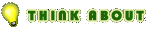 P4.3 - Develop the product – Implementation
It is expected that the product will be complete and that it will meet all aspects of the agreed design solution. The documentation t evidence this should consist of:
Photos, or videos, and screenshots
Evidence of the actual product.
Evidence of design logs
Annotated evidence of the product being used
Evidence of the testing stages (taken from the previous task)
This evidence can be presented within a PowerPoint so that it can be demonstrated to the examiner. It must contain notes for the examiner to read.
P4.3 – Task 03 – Complete the product creation so that it is in line with the agreed solution.
Again if this product is the sum of another unit, then the product will need to be included with this project and marked as evidence. The quality of the finished product is not an issue but needs to be completed, tested and evidenced separate from the other unit. Testing of the product within the other unit will count towards this unit grade, so include this, as will possible client discussions, contact and presentations.
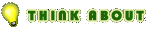 P5.1 - Conducting Product Testing
It is time for the final testing stage and this is to test against the Client needs now that the project is finished. These tests need to be more comprehensive than the previous production and progress testing.
The tests have to be specific for the client needs stated in LO2 and need to include:
What they want from the product
Costs of production
Use of materials (hardware or software)
Usability of the product
Reliability of the product
The integration of the extensions or enhancement to the functionality of the chosen design solution specified in LO2.




P5.1 – Task 04 – Carry out product testing so that it is in line with the agreed client needs, suggested enhancement and final solution.
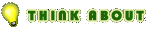 M3.1 - Conducting Product Testing
You are required to analyse the results of testing. Using the tests created take 3 from each test table, unit testing and integration testing during implementation and 4 from the product testing against the agreed design solution. For each of these, recommend improvements and enhancements to the product based on the testing of that area. The evidence should give details and a justification of all improvements and enhancements.
Outline the report as such:
Testing Stage
Test Number
What was tested and why
Results of test
Improvements to the product that could be made based on the test.
What carrying out these improvements would entail
Justification of these improvements to the user.
Justification of these improvements to the client.
You are not required to evidence or implement these improvements, just explain what they are, what could be improved and how it would make things better.
M3.1 – Task 05 – Analyse the results of testing and recommend improvements and enhancements to the design solution
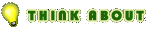 LO3 – Assessment Tasks
P4.1 – Task 01 - Learners must develop a product in line with the agreed design solution, following the implementation plan and keeping an implementation log.
P4.2 – Task 02 – Test the product at 3 different stages using a test table to track your progress. 
P4.3 – Task 03 – Complete the product creation so that it is in line with the agreed solution.
P5.1 – Task 04 – Carry out product testing so that it is in line with the agreed client needs, suggested enhancement and final solution.
M3.1 – Task 05 – Analyse the results of testing and recommend improvements and enhancements to the design solution
?